MAXWELL’S EQUATIONS
Maxwell’s equations so far...
7.2
Using Stoke’s theorem on Faraday’s law gives...

A)

B)

C)

D)

E) NONE of the above is correct!
[Speaker Notes: CORRECT ANSWER:  C
USED IN:  Spring 2008 (Pollock)
LECTURE NUMBER: 42
STUDENT RESPONSES:  0% 6%  [[88%]] 6% 0% 
INSTRUCTOR NOTES:   Last lecture. 88% for C (with a B, and a D).  Good discussion, they really had to work on this, and some were still debating "what Stoke's theorem is". I used this as a pitch opportunity for what they need to take away from this course.  -SJP
WRITTEN BY: Steven Pollock (CU-Boulder)]
Look at our full set of Maxwell’s equations so far:
7.3
What is                 ?
zero
B) non-zero
C) Could be either
D) Could be BOTH at the same time
E) My brain hurts!
[Speaker Notes: CORRECT ANSWER:   C
USED IN:  Fall 2008 (Dubson) and Spring 2008 (Pollock)
LECTURE NUMBER:  Dubson (Week 15, Lecture 44). Pollock (Lecture 42). 
STUDENT RESPONSES:  77% 12% [[8%]] 2% 0% (FALL 2008)
				   0% 6%  [[88%]] 6% 0% (SPRING 2008)
INSTRUCTOR NOTES: Last lecture. 81% voted for C, only 1 voted for E.   Fun one! Great discussions, arguments in the class. 
I argued "E is correct" (or D) This is the (or "an") origin of Maxwell's modification of Ampere's law. Mathematically, del dot del cross MUST vanish. But by applying Divergence to Ampere, you get that it equals del dot J (which is  -drho/dt, not zero in general!)   -SJP
WRITTEN BY: Steven Pollock (CU-Boulder)]
Ampere/Maxwell’s law:
7.4a
A capacitor is charging. (Neglect “edge effects”) 
What is            over the green hatched area shown?
0
B) 0 i
C) I’m not really so sure
[Speaker Notes: CORRECT ANSWER:  B
USED IN: 
LECTURE NUMBER: Skipped
STUDENT RESPONSES:  n/a
INSTRUCTOR NOTES:   Didn't get to it. Note that the area vector should be defined since these are open surfaces (to resolve sign ambiguity) -- recommend fixing this for next time. -SJP
WRITTEN BY: Steven Pollock (CU-Boulder)]
Ampere/Maxwell’s law:
7.4b
A capacitor is charging. (Neglect “edge effects”)What is            over the green hatched area shown?
0
B) 0 i
C) I’m not really so sure
[Speaker Notes: CORRECT ANSWER:  B
USED IN:
LECTURE NUMBER: Skipped
STUDENT RESPONSES:  n/a
INSTRUCTOR NOTES:  Didn't get to it.  Note that the area vector should be defined since these are open surfaces (to resolve sign ambiguity) -- recommend fixing this for next time.  -SJP
WRITTEN BY: Steven Pollock (CU-Boulder)]
Maxwell’s equations:
7.4
In vacuum, what is                 ?
In vacuum (!!!)....
[Speaker Notes: CORRECT ANSWER:  ?
USED IN:  Spring 2008 (Pollock)
LECTURE NUMBER: 42
STUDENT RESPONSES:  n/a
INSTRUCTOR NOTES:  Last lecture. Walked them through this - had them talk me through each step, discussed wave equations, it went very well! Great way to end the term...  -SJP 
WRITTEN BY: Steven Pollock (CU-Boulder)]
"It's of no use whatsoever [...] this is just an experiment that proves Maestro Maxwell was right - we just have these mysterious electromagnetic waves that we cannot see with the naked eye. But they are there.”     -  Heinrich Hertz, 1888
Asked about the ramifications of his discoveries, Hertz replied,
"Nothing, I guess.”
Marconi’s first wireless radio transmission over large distances (~6 km over water) was in 1897.
[Speaker Notes: CORRECT ANSWER:  n/a
USED IN:  Spring 2008 (Pollock)
LECTURE NUMBER: 42
STUDENT RESPONSES:  n/a
INSTRUCTOR NOTES:  Ended course with this.   -SJP
WRITTEN BY: Steven Pollock (CU-Boulder)]
An EM wave is defined by: E = a      cos(ky-wt), and B = -a/c     sin(ky-wt). What is the direction of propagation?
+
-
+
-
+
[Speaker Notes: CORRECT ANSWER:  C
USED IN:  Spring 2008 (Pollock)
LECTURE NUMBER: 
STUDENT RESPONSES:  
INSTRUCTOR NOTES:   Didn't get here. Proto concept test from former LA.   (from ward.ppt)  His answer: Ans C: I know, there is no F option, but I felt I needed to include it for completeness…Maybe split this into two questions to accommodate +/- direction and the unit vector? -SJP
WRITTEN BY: Ward Handley (CU-Boulder)]
A circular loop of wire is moving at constant speed parallel to a long wire with current I.  They are both in the plane of the page.  The induced current in the loop is:
Zero
Clockwise
Counter clockwise
[Speaker Notes: CORRECT ANSWER:  A
USED IN:
LECTURE NUMBER: n/a
STUDENT RESPONSES:  n/a
INSTRUCTOR NOTES:
 WRITTEN BY: Ward Handley (CU-Boulder)]
James Clerk Maxwell
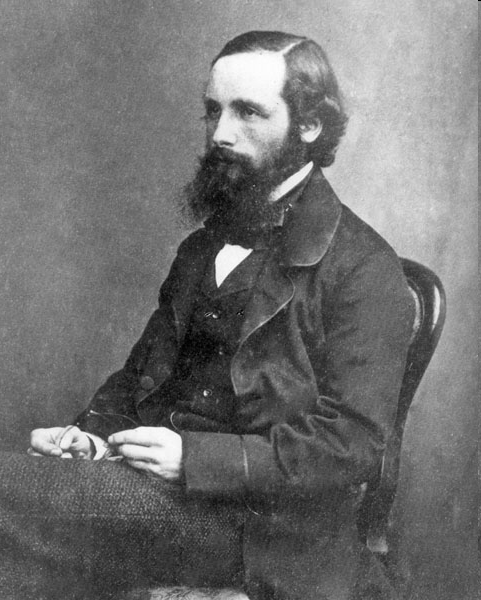 Scottish 1831-1879
"From a long view of the history of mankind – seen from, say, ten thousand years from now – there can be little doubt that the most significant event of the 19th century will be judged as Maxwell’s discovery of the laws of electrodynamics. The American Civil War will pale into provincial insignificance in comparison with this important scientific event of the same decade."– R.P. Feynman
[Speaker Notes: Mike Dubson (CU-Boulder)]
"It's of no use whatsoever [...] this is just an experiment that proves Maestro Maxwell was right - we just have these mysterious electromagnetic waves that we cannot see with the naked eye. But they are there.”     -  Heinrich Hertz, 1888
Asked about the ramifications of his discoveries, Hertz replied,
"Nothing, I guess.”
Marconi’s first wireless radio transmission over large distances (~6 km over water) was in 1897.
[Speaker Notes: Ended course with this.   -SJP]